The Disintegration of the Roman Empire (284 C.E. – 476 C.E.)
Mrs. Tucker
7th Grade World History Honors
Cobalt Institute of Math and Science
Complete the Time Line
Fill in the squares with the dates going from oldest to newest.
Color the squares different colors when you are finished.
Tape the timeline in your interactive notebook
284 C.E.
Diocletian Becomes Emperor of the Roman Empire
330 C.E.
Constantine Moves Capital to Constantinople
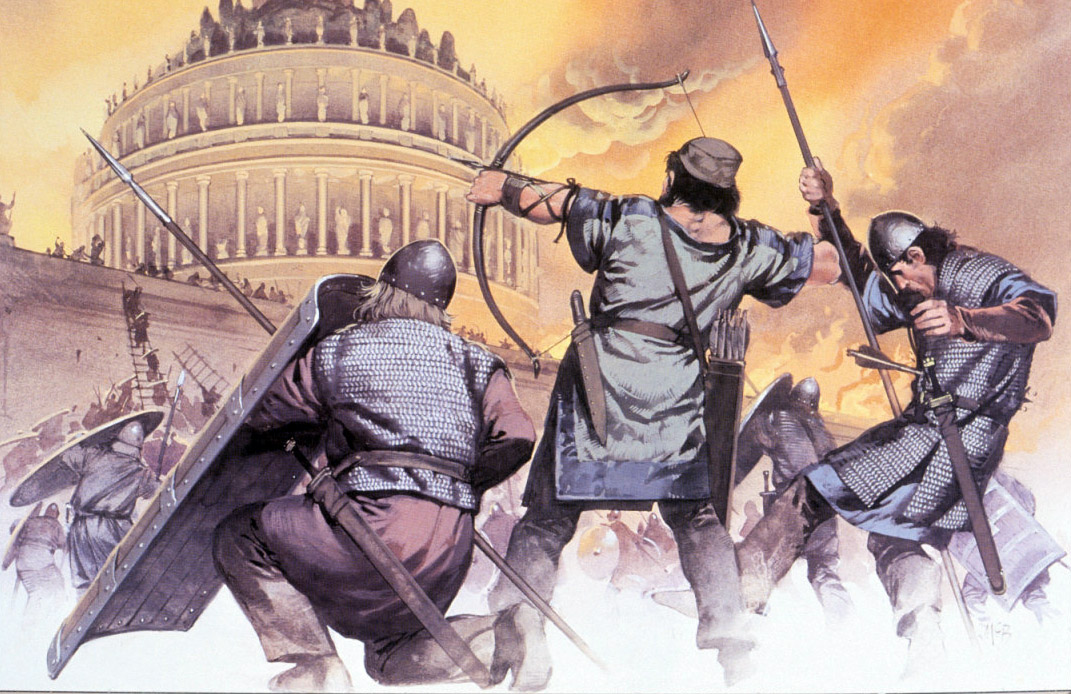 378 C.E.
The Germanic Visigoths Defeat the Romans
395 C.E.
The Emperor Theodosius Dies
395 C.E.
The Roman Empire Splits in Two
410 C.E.
Alaric and the Visigoths Capture Rome
455 C.E.
The Germanic Vandals Invade Rome
476 C.E.
The Last Western Emperor is Overthrown